Figure 2. Responses when effector information is added to spatial information in PRR (A), A5 (B), LIP (C), and FEF (D). ...
Cereb Cortex, Volume 26, Issue 5, May 2016, Pages 2154–2166, https://doi.org/10.1093/cercor/bhv047
The content of this slide may be subject to copyright: please see the slide notes for details.
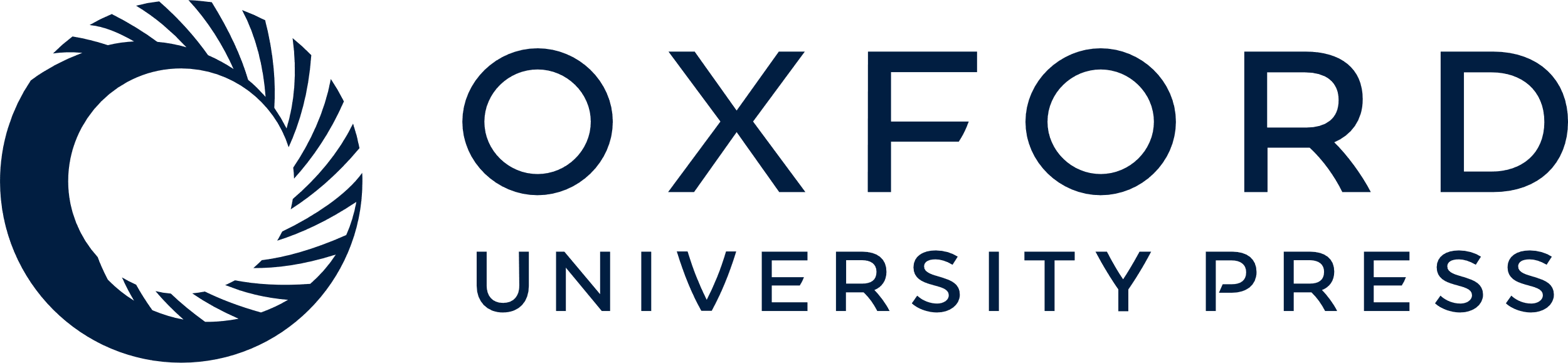 [Speaker Notes: Figure 2. Responses when effector information is added to spatial information in PRR (A), A5 (B), LIP (C), and FEF (D). Peristimulus time histograms (PSTHs) from LE trials (inset at top) are aligned on spatial target onset (left), cue onset (effector instruction; middle), and movement onset (right). Left: blue and gray traces show responses to preferred and antipreferred (null) spatial information, before an effector has been specified. The difference trace (orange) is plotted ±1 standard error. Middle and Right: green and red traces show responses after a reach (PRR and A5) or saccade (LIP and FEF), respectively, is instructed. Dotted lines show the response to the null direction, and orange traces show the preferred minus null difference. The gray-shaded regions show the intervals used to compute the summation patterns (see Materials and Methods). The inset in B shows the chamber coordinates of PRR and A5 cells forming 2 separate clustered in the IPS.


Unless provided in the caption above, the following copyright applies to the content of this slide: © The Author 2015. Published by Oxford University Press. All rights reserved. For Permissions, please e-mail: journals.permissions@oup.com]